第十章 第２节　
阿基米德原理
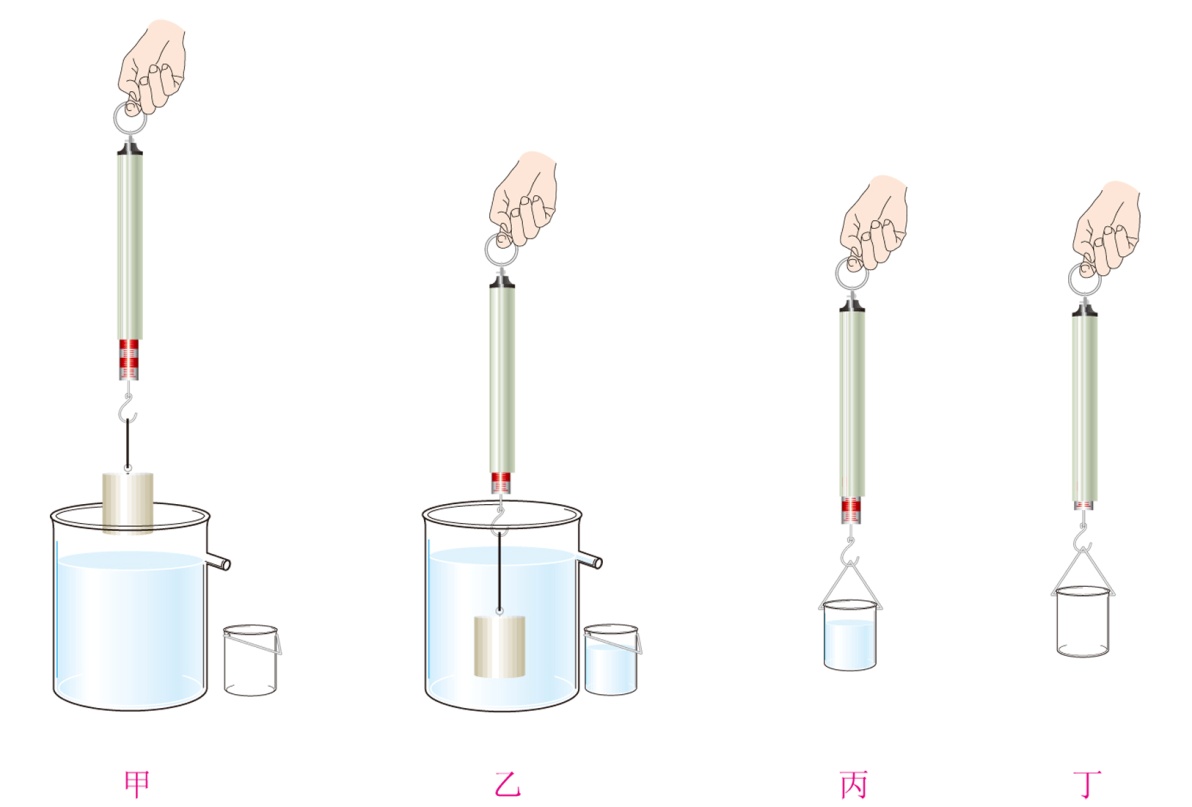 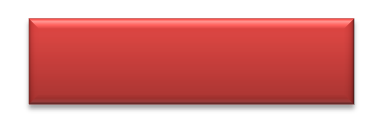 阿基米德的启示
=
物体浸在液体中的体积
排开液体的体积
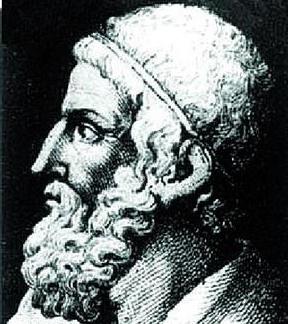 两千多年以前，希腊学
者阿基米德为了鉴定金王冠
是否是纯金的，要测量王冠
的体积，冥思苦想了很久都
没有结果。一天，他跨进盛
满水的浴缸洗澡时，看见浴缸里的水向外溢，他忽然想到：
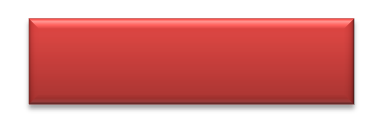 探究实验
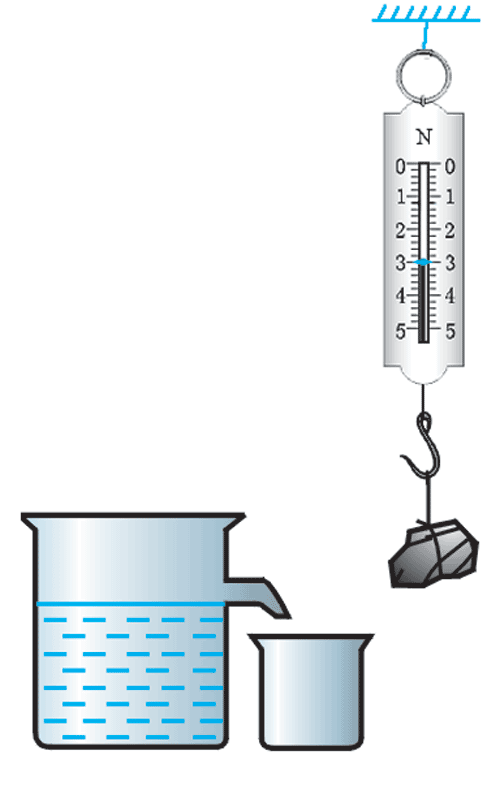 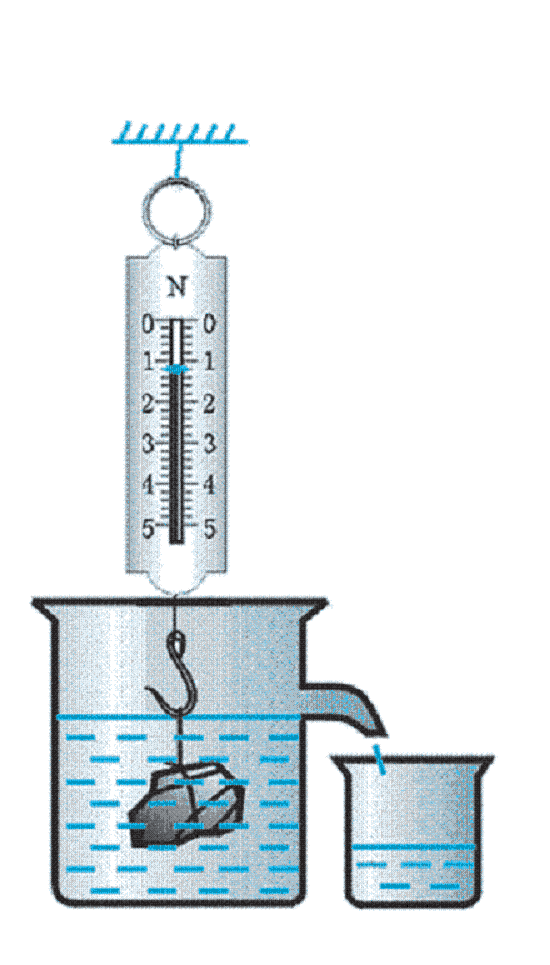 一、阿基米德原理
浮力与物体排开液体重力的关系
思考1:如何测量浮力大小？
实验步骤：
1.测物体在空气中所受的重力G 。
2.将物体浸没在水中，读出弹簧测力计的示数F 。
实验结论：
                  F浮=G－F
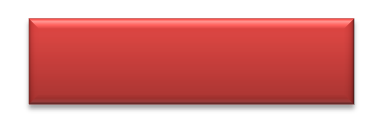 探究实验
一、阿基米德原理
浮力与物体排开液体重力的关系
思考2:如何测量排开液体所受重力大小？
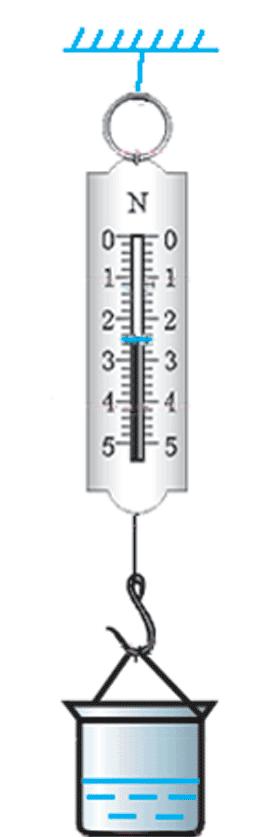 实验步骤：
1.用弹簧测力计测小桶所受的重力G1 。
2.再测出排开液体后小桶和液体的总重力G2 。
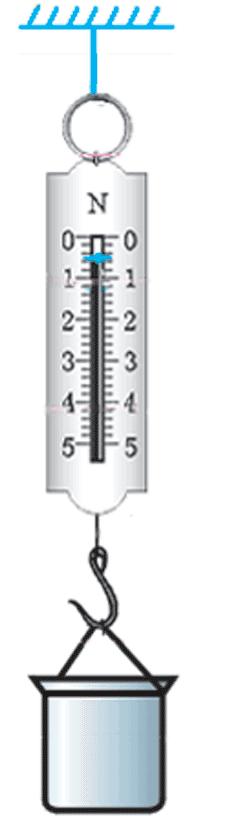 实验结论：
                  G排=G2－G1
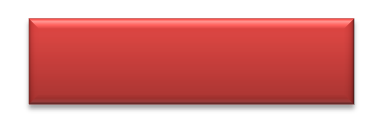 探究实验
一、阿基米德原理
浮力与物体排开液体重力的关系
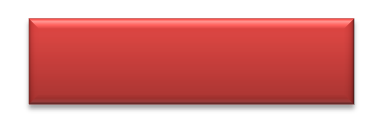 探究实验
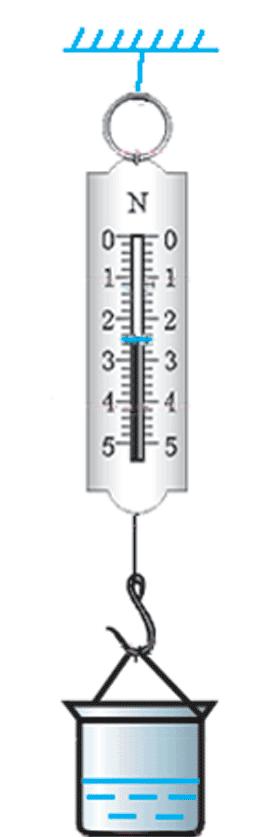 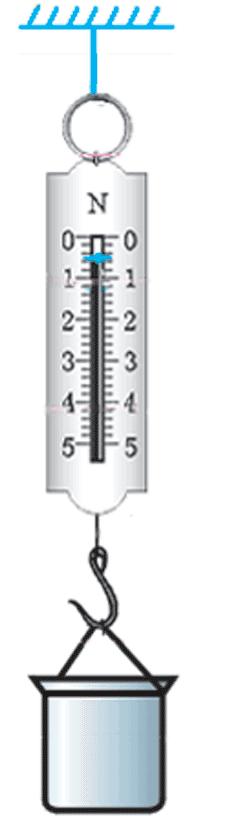 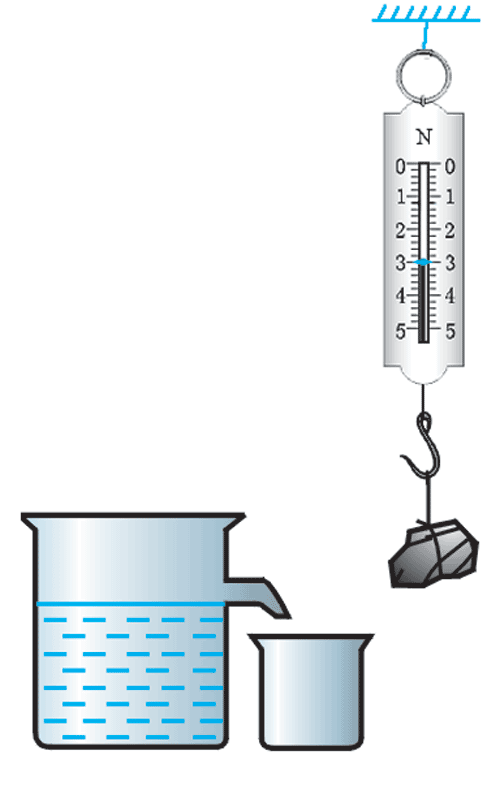 丙.F3
丁.F4
甲.F1
乙.F2
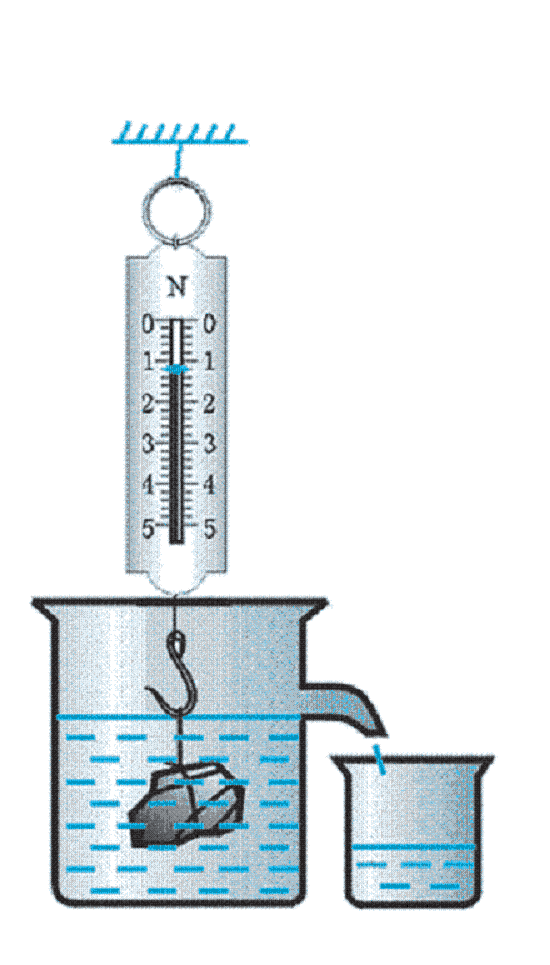 一、阿基米德原理
浮力与物体排开液体重力的关系
丁甲乙丙
思考1:操作合理的顺序              ；
思考2：四个力之间的关系式            。
F1-F2=F3-F4
二、例题分析
例题：一个节日放飞的气球，体积是600m3．这个气球在地面附近受到的浮力有多大？设地面气压为标准大气压，空气的密度是1.29kg/m3．（g＝10N/kg）
【解答】解：
F浮＝ρ空气gV排
＝ρ空气gV
＝1.29kg/m3×10N/kg×600m3
＝7740N。
二、例题分析
例题：将一个黄色金属的实心龙雕像悬挂在弹簧秤上。在空气中时，弹簧秤的示数为1.8牛，当雕像完全浸没在水中时，弹簧秤的示数为1.6牛。
请回答：
(1)雕像完全浸没在水中时受到的浮力是　　　　牛。
(2)通过计算判断这个雕像是否是纯金制成的？(ρ金＝19.3×103千克/米3)
巩固练习
练1　铁块的体积是100 cm3，全部浸入水中时，排开水的体积是       cm3, 排开的水重是       N，受到的浮力是        N。 （g＝10N/kg）
100
1
1
练2　辽宁舰满载时排水量为67000t，则辽宁舰满载时受到的浮力为        N 。 （g＝10N/kg）
6.7ⅹ108
练3　一个物体放入水中，排出水的质量是0.2kg，放入酒精中，排开酒精的质量是0.16kg，则物体在水中和酒精中受到的浮力之比是           。
5:4
课后练习
2　请比较以下浮力的大小。
（1）	同样重的两个铜块甲和乙，甲浸没在水中，乙浸没在煤油中，哪个受到的浮力大？

（2）	同样重的铝块和铜块，都浸没在煤油中，哪个受到的浮力大？

（3）同样重的铝块和铜块，铜块浸没在煤油中，铝块浸没在水中，哪个受到的浮力大？
甲铜块受到的浮力大
铝块受到的浮力大
铝块受到的浮力大
课后练习
4　某同学用阿基米德原理测量一种未知液体的密度：他把一个铁块用细绳悬挂在弹簧测力计的挂钩上，铁块在空气中时弹簧测力计示数是4.74N，把铁块浸没在该液体中时弹簧测力计的示数是4.11N，该液体的密度是多少？
二、例题分析
例1　浸在液体中的物体,受到的浮力大小取决于(     )。
    A. 物体的体积和液体的密度
    B. 物体的密度和物体浸入液体的深度
    C. 物体浸入液体的体积和液体的密度
    D.物体的质量、体积、浸入液体的深度及形状等因素
C
二、例题分析
例2　一个体积为300 cm3 的物体浮在水面上，它的2/3体积露出水面，它受的浮力是多大
          N。（g取10 N/kg）
1
【解析】
 根据阿基米德原理：
   F浮＝G排液＝ρ液gV排
　据题意V排＝V/3
    F浮＝ρ液gV排
              ＝1.0×103 kg/m3×10 N/kg×10-4 m3=1 N
根据      ，ρ铁 ＞ρ铝 ，则V铁<V铝，
二、例题分析
例3　把两个物重相同的实心铁球和铝球，浸没在水中，它们受到的浮力（    ）。
  A．相等                               B．铝球的比铁球大
    C．铝球的比铁球小           D．浮力都等于重力
B
【解析】
 铁球和铝球的重力相等，则质量相等
根据F浮=ρ液gV排，∴ F铝浮＞ F铁浮。
例4　如图所示,体积相同,密度不同的铅球、铁球、铝球浸没在水中不同深度的地方，则(     )
C
A．铝球受到的浮力最大，因为它浸入液体的深度最大
       B．铅球受到的浮力最大，因为它的密度最大
       C．铅球、铁球、铝球受的浮力一样大
       D．因素太多，无法判断
【解析】
根据 F浮=ρ水g V排 ，
∵浸没，V 相同，∴ V排相同， 
∴ F浮相同。
提示：浮力与浸入液体的深度和物体的密度无关。
运用浮力知识解决问题
例5　甲、乙两个实心金属球，它们质量相同，其密度分别为5×103 kg/m3和10×103 kg/m3，甲球挂在甲弹簧测力计下，乙球挂在乙弹簧测力计下，并且让金属球全部没入水中，这时（     ）。
    A．甲、乙两球所受到的浮力之比为2:1
    B．甲、乙两球所受到的浮力之比为1:2
  C．甲、乙两个弹簧测力计的示数之比为8:9
    D．甲、乙两个弹簧测力计的示数之比为11:12
二、浮力的计算
1、称量法：
1)用弹簧测力计称出空气中重 G
2)再称出物体浸入液体中时弹簧秤
  的拉力 F
     物体所受浮力 F浮 = G – F
二、浮力的计算
例题1：把一物体吊在弹簧测力计上,在空气中称物体重1.96N,浸没在水中称时, 弹簧测力计示减小了0.49N,物体在水中受到的浮力_______N. 浸没在某种液体中时, 弹簧测力计示数为1.16N,物体在这种液体中受到的浮力为_______N.
0.49
0.8
二、浮力的计算
2、压力差法
F浮=F向上-F向下

说明:
   a.漂浮在液面上的物体
     F浮= F向上
   b.与底部完全密合的物体
     F浮=0
二、浮力的计算
例题2：如图所示的圆柱体浸没在液体中，它的侧面所受的各个方向上的压力相互　   　，其下表面受到液体向上的压强F1　   　（选填“＞”、“＜”、“＝”）其上表面受到液体向下的压力F2，这就是浸在液体中的物体受到浮力的原因，所以浮力的大小可表示为F浮＝　   　，浮力的方向
  为           。
平衡
＞
F1﹣F2
竖直向上
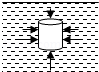 二、浮力的计算
3、阿基米德原理
F浮=G排= m排g = 液gV排

     物体全部或部分浸在液体中时，它会受到向上的浮力，浮力的大小等于物体排开液体所受到的重力的大小。
二、浮力的计算
例题3：一个节日放飞的气球，体积是600m3．这个气球在地面附近受到的浮力有多大？设地面气压为标准大气压，空气的密度是1.29kg/m3．（g＝10N/kg）
【解答】解：
F浮＝ρ空气gV排
＝ρ空气gV
＝1.29kg/m3×10N/kg×600m3
＝7740N。
二、浮力的计算
例题4：在弹簧测力计下悬挂一个金属零件，示数为7.6N，当把零件浸没在密度为0.8×103kg/m3的油中时，测力计的示数是6.6N， （g＝10N/kg）求：
（1）金属零件在油中受到的浮力为多少？
（2）金属零件的体积有多大？
【解答】解：
（1）由称重法可得，金属零件在油中受到的浮力：
           F浮＝G﹣F示＝7.6N﹣6.6N＝1N，
（2）由F浮＝ρ油gV排可得，排开油的体积：
V排＝
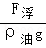 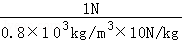 ＝
＝1.25×10﹣4m3，
由于零件浸没在油中，
所以金属零件的体积：V＝V排＝1.25×10﹣4m3。
二、浮力的计算
4、平衡法
F浮=G物（适合于漂浮、悬浮）
F1
F2
G2
G1
二、浮力的计算
例题5：水平桌面上放有甲、乙两个盛水的容器，现把两个形状和体积都相同的物体分别放入两容器中，当物体静止时，两容器中液面刚好相平，如图所示，下列说法正确的是(　　　)
 A.两物体受到的浮力相等
 B.两容器底部所受液体压强相等
 C.两物体的质量相等
 D.乙容器中物体密度较大
B
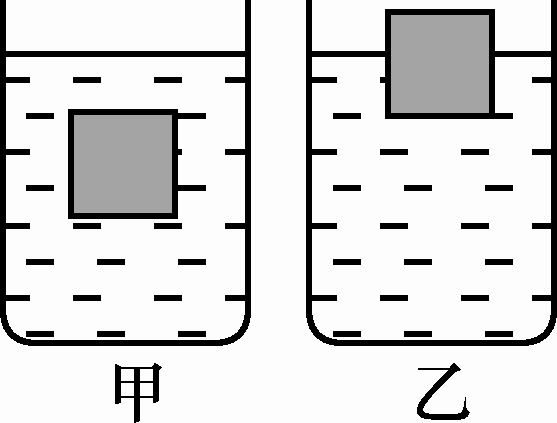 巩固练习
练1　铁块的体积是100 cm3，全部浸入水中时，排开水的体积是       cm3, 排开的水重是       N，受到的浮力是        N。 （g＝10N/kg）
100
1
1
练2　辽宁舰满载时排水量为67000t，则辽宁舰满载时受到的浮力为        N 。 （g＝10N/kg）
6.7ⅹ108
练3　一个物体放入水中，排出水的质量是0.2kg，放入酒精中，排开酒精的质量是0.16kg，则物体在水中和酒精中受到的浮力之比是           。
5:4
拓展练习
将一小物块A轻轻放入盛满水的大烧杯中，A静止后，有72g的水溢出；再将其轻轻放入盛满酒精的大烧杯中，A静止后，有64g的酒精溢出。则A在水中静止时受到的浮力为        N，A的体积是         cm3，A的密度是     g/cm3。（酒精的密度是0.8×103kg/ m3）
0.72
80
0.9
课后练习
2　请比较以下浮力的大小。
（1）	同样重的两个铜块甲和乙，甲浸没在水中，乙浸没在煤油中，哪个受到的浮力大？

（2）	同样重的铝块和铜块，都浸没在煤油中，哪个受到的浮力大？

（3）同样重的铝块和铜块，铜块浸没在煤油中，铝块浸没在水中，哪个受到的浮力大？
甲铜块受到的浮力大
铝块受到的浮力大
铝块受到的浮力大
课后练习
4　某同学用阿基米德原理测量一种未知液体的密度：他把一个铁块用细绳悬挂在弹簧测力计的挂钩上，铁块在空气中时弹簧测力计示数是4.74N，把铁块浸没在该液体中时弹簧测力计的示数是4.11N，该液体的密度是多少？